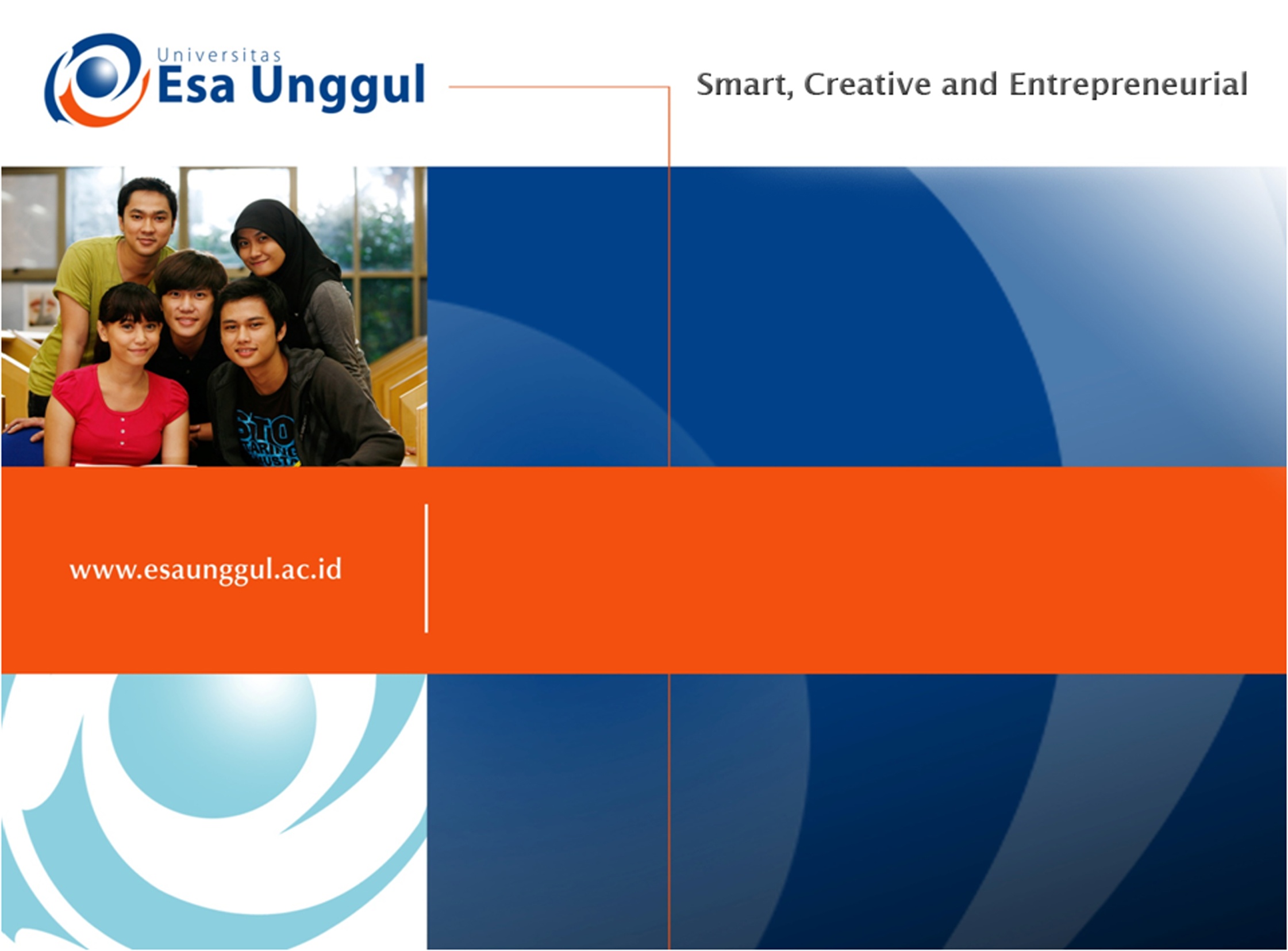 Manajemen Keuangan Pelayanan Kesehatan
Anggun Nabila, SKM, MKM
1. Rasio Likuiditas
Menunjukkan kemampuan perusahaan untuk  membayar kewajiban finansial jangka pendek tepat  pada waktunya.

Current Ratio = Current Asset/Aktiva Lancar
Current Liabilities/Hutang lancar

Acid Test Ratio = Current Asset – Inventory
Current Liabilities
2. Rasio Aktivitas (Turnover Ratios)
Menunjukkan seberapa besar efisiensi  investasi pada berbagai aktiva.
Menunjukkan bagaimana sumber daya  telah dimanfaatkan secara optimal.
Membandingkan rasio aktivitas dengan  standar industri/perusahaan sejenis.
Periode Pengumpulan piutang
= Piutang x 365  Penjualan Kredit
Perputaran Piutang
Perputaran Persediaan  Perputaran Aktiva Tetap
= Penjualan Kredit  Piutang

= Harga Pokok Penjualan  Rata-rata Persediaan
= Penjualan  Aktiva Tetap
Perputaran Total Aktiva
= Penjualan  Total Aktiva
3. Financial Leverage Ratios
Menunjukkan proporsi penggunaan hutang  untuk membiayai investasinya.
Perusahaan yang tidak mempunyai leverage  berarti menggunakan modal sendiri 100%

Manfaat menggunakan Hutang:
Keuntungan bersih lebih besar, karena pajak  lebih kecil
Kredibilitas perusahaan diakui oleh kreditur
Pengendalian perusahaan
Debt ratio = Total Hutang
Total Aktiva
Debt ratio menunjukkan seberapa besar total aktiva  dibiayai oleh hutang.

Debt to equity ratio = Total Hutang
Total Modal Sendiri
Rasio ini menunjukkan seberapa besar proporsi modal  sendiri dibandingkan hutang

Time interest earned ratio = Laba sebelum bunga dan pajak
Beban Bunga

Rasio ini mengukur kemampuan perusahaan memenuhi beban  tetapnya berupa bunga.
4. Rasio Profitabilitas
Profitabilitas adalah kemampuan	memperoleh  laba dalam hubungannya dengan penjualan, total  aktiva maupun modal sendiri

Net profit margin = Laba setelah pajak
Penjualan

Gross profit margin Penjualan - HPP
Penjualan
Return on invesment = Laba setelah pajak
Total Aktiva
ROI (ROA) menunjukkan kemampuan perusahaan  menghasilkan laba dari aktiva yang digunakan.

Return on equity = Laba setelah pajak
Modal Sendiri


ROE atau Return on net worth mengukur kemampuan  perusahaan memperoleh laba yang tersedia bagi  pemegang saham.
Contoh
BINA WISAHA, pt
Neraca Bina Wisaha 31 Des. 31, 2003
(000,000)
Laba/Rugi Bina Wisaha (000,000)  31 Desember, 2002
Rasio Likuiditas- Kas
Harta Lancar

Hutang Lancar
Current Ratio
Menunjukkan kemampuan  institusi untuk menutupi  kewajiban jangka pendek  dengan harta lancarnya
Rp1,195  Rp500
= 2.39
Rasio Likuiditas- Kas
Harta Lancar - Persediaan  Hutang Lancar
Acid-Test (Quick)
Menunjukkan kemampuan  perusahaan memenuhi  kewajiban jangka pendek  dengan menggunakan  harta yg paling likuid.
Rp1,195 - Rp 696
= 0,998
Rp 500
Ratio Leverage
Total Hutang  Ekuitas
Debt-to-Equity
Rp	1,030
Menunjukkan seberapa  besar perusahaan ini  dibiayai oleh hutang
= .90
Rp 1,139
Interest Coverage Ratio
Interest Coverage
EBIT
Beban bunga
Rp	210
= 3.56
Indikasi kemampuan  sebuah perusahaan  menutup biaya bunga
Rp	59
Perbandingan  Rasio Coverage
BW mempunyai interest coverage  Dibawah rata2 industri
Coverage Ratio -- Trend  Analysis Comparison
Trend Analysis of Interest Coverage Ratio
11.0

9.0
Ratio Value
BW
Industry
7.0
5.0

3.0
2002
Analysis Year
2001
2003
Ringkasan Coverage Trend  Analysis
Rasio Interest coverage untuk BW telah  menurun sejak 2001.	Angka tersebut  dibawah rata2 industri selama 2 tahun  terakhir.
Ini adalah indikasi bahwa laba sebelum pajak  (EBIT) mungkin akan menjadi masalah untuk  BW.
Catatan, kita ketahui bahwa debt levels sangat  berkaitan dengan rata2 industri